Convention cadre de partenariat
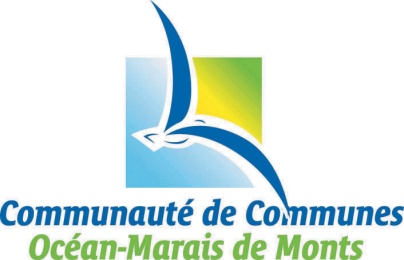 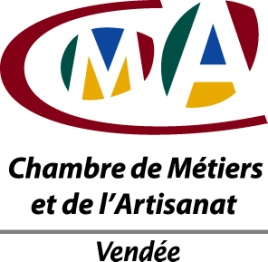 Synthèse
Fiche Action n°1 :
L’observation économique de l’Artisanat
Action forfaitaire :

 Etudes du territoire 2010 et 2011, comparées aux données départementales


Problématiques traitées :
 
 Eléments socio-démographiques et socio-économiques; 

 Besoins en main d’œuvre

 Risque de transmission

 Impact des activités de l’artisanat
Fiche Action n°2 :
Mise en place de permanences mensuelles systématiques
Action forfaitaire :

 une permanence d’une ½ journée par mois (hors juillet-août)

 sur rendez-vous

 au sein de la Communauté de Communes

 accueil des porteurs de projet et des chefs d’entreprises artisanales du territoire
Fiche Action n°3 :
Accompagner les créateurs et repreneurs d’entreprises
Action collective :

 une réunion d’information collective (3h)/trimestre
 au sein de la Communauté de Communes
Primo-accueil
Chargée de mission Développement Economique CdC
+
Permanence
Conseiller CMA Vendée
Réunion d’information collective
Action individuelle : plusieurs options d’accompagnement possibles
Porteur de projet non dispensé du stage Passeport pour Entreprendre (PPE)
Porteur de projet dispensé du stage Passeport pour Entreprendre
Option 1 : réalisation d’une simulation financière (pré-étude de projet) + PPE

 Option 2 : PPE
Option 3 : étude complète + restitution

 Option 4 : réalisation d’une simulation financière (pré-étude à l’installation) + restitution
Fiche Action n°4 :
Accompagner les « entreprises nouvelles » installées depuis moins de 24 mois
Action collective (hors convention) :

Des structures existantes sur le territoire (ETIC85, CJD, associations de commerçants/artisans, club d’entrepreneurs) permettent de rompre l’isolement du dirigeant et provoquer les échanges.

Il s’agit pour la Communauté de Communes de promouvoir ces réseaux et de leurs apporter un appui.
Action individuelle :
Conseils et accompagnement (gestion financière et de trésorerie, rentabilité, performance)
Entretien « diagnostic flash » de détermination des besoins et leviers de progrès
Évaluation, bilan, suites à donner
Fiche Action n°5 :
Accompagner les entreprises, de plus de 24 mois, dans leur développement
Action collective « La Form’action » :

 formations décentralisées avec un programme spécifique communiqué par la CMA
Action individuelle :

 accompagnement du chef d’entreprise dans son projet de développement (développement de nouveaux marchés, de produits/services; projet d’investissement; Projet Qualité, normes, hygiène, environnement; projet d’innovation), d’organisation (management d’équipe, appui au recrutement) ou de restructuration (accompagnement des entreprises rencontrant des difficultés; projet de relocalisation sur une ZA).
Entretien préalable et proposition d’accompagnement
Diagnostic PROJET avec préconisation d’un plan de progrès
Suivi et bilan de réalisation
Convention de partenariat avec la CMA
Fiche Action n°6 :
Favoriser la transmission des entreprises artisanales
Action collective « Sensibilisation individuelle » sous 2 formes :

 une réunion annuelle de sensibilisation sur les enjeux de la transmissibilité de l’entreprise

 sensibilisation du dirigeant à la transmission par une visite de l’entreprise
Action individuelle : 2 propositions d’accompagnement
Le cédant ne recherche pas uniquement un repreneur
Le cédant recherche uniquement un repreneur
Pas de conventionnement

Diagnostic + recherche de repreneur avec le Service Transmission de la CMA
Option 1 : évaluation du fonds

 Option 2 : évaluation du fonds + information juridique
Fiche Action n°7 :
« Les entrepreneurs de l’Artisanat »
Action forfaitaire :

 informer sur des problématiques ciblées, en liaison avec les chefs d’entreprises artisanales, les futurs créateurs/repreneurs, les entreprises des associations d’artisans/commerçants, et les élus.


Exemple de thématiques :

 Energies renouvelables, économie de demain?

 Développer les compétences des salariés dans l’entreprise.

 Le client en 2011, des exigences plus fortes!

 L’apprentissage et les problèmes de recrutement.